JOIN THE [INSERT TEAM NAME] Boston 10K TEAM!
Join the [insert team name] team and help us raise money to support the [insert fund name] at the Brigham!

Event: Boston 10K
Date: June 23, 2024

Register here:
[insert URL to team page]
Select “Join Team”


Questions? Contact team captain [insert name] at [insert email].
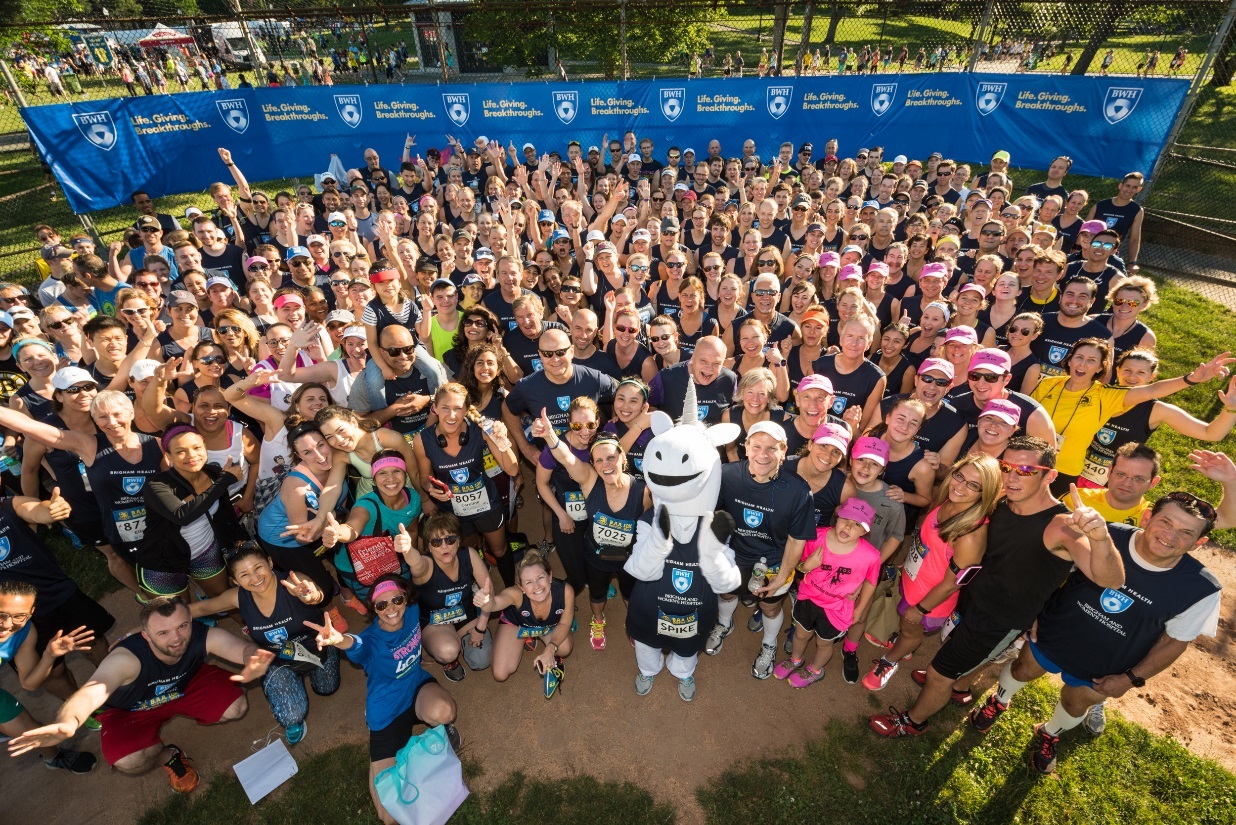 ADD YOUR PICTURE
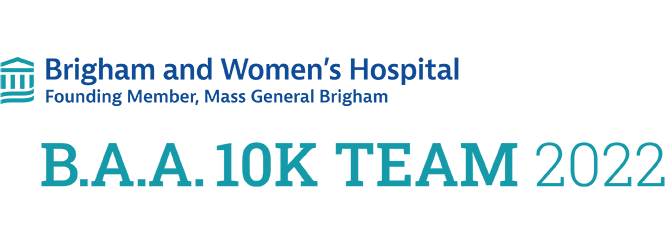